IT-based 
Knowledge Management
Wismar Business School
KIWI – Artificial Intelligence in Business InformaticsUwe Lämmel www.wi.hs-wismar.de/uwe.laemmel www.hs-wismar.de
Content
Wismar University – Business Faculty – Business Informatics
knowledge – knowledge management
business rules
knowledge networks
semantic wiki
Uwe Lämmel, Prof. Dr.-Ing.
1981 Diplom, Mathematics, Rostock University (1418)
1985 PhD (Dr.-Ing.) Rostock University
1985 – 1995 Department of Comp. Sc. , Univ. Rostock

since 1996 at Wismar Business School, a faculty of Hochschule Wismar:
Informatics / Artificial Intelligence
Uwe Lämmel, Prof. Dr.-Ing.
Teaching
Introduction in to programming (Java)
Knowledge-based Systems
Knowledge Extraction (Data Mining)
IT in Business
Mobile Agents (LEGO robots and Java)
Research Methodology

Head of degree programme: Master of Business Systems
Distance learning, contact sessions in Cape Town
Wismar in Europe
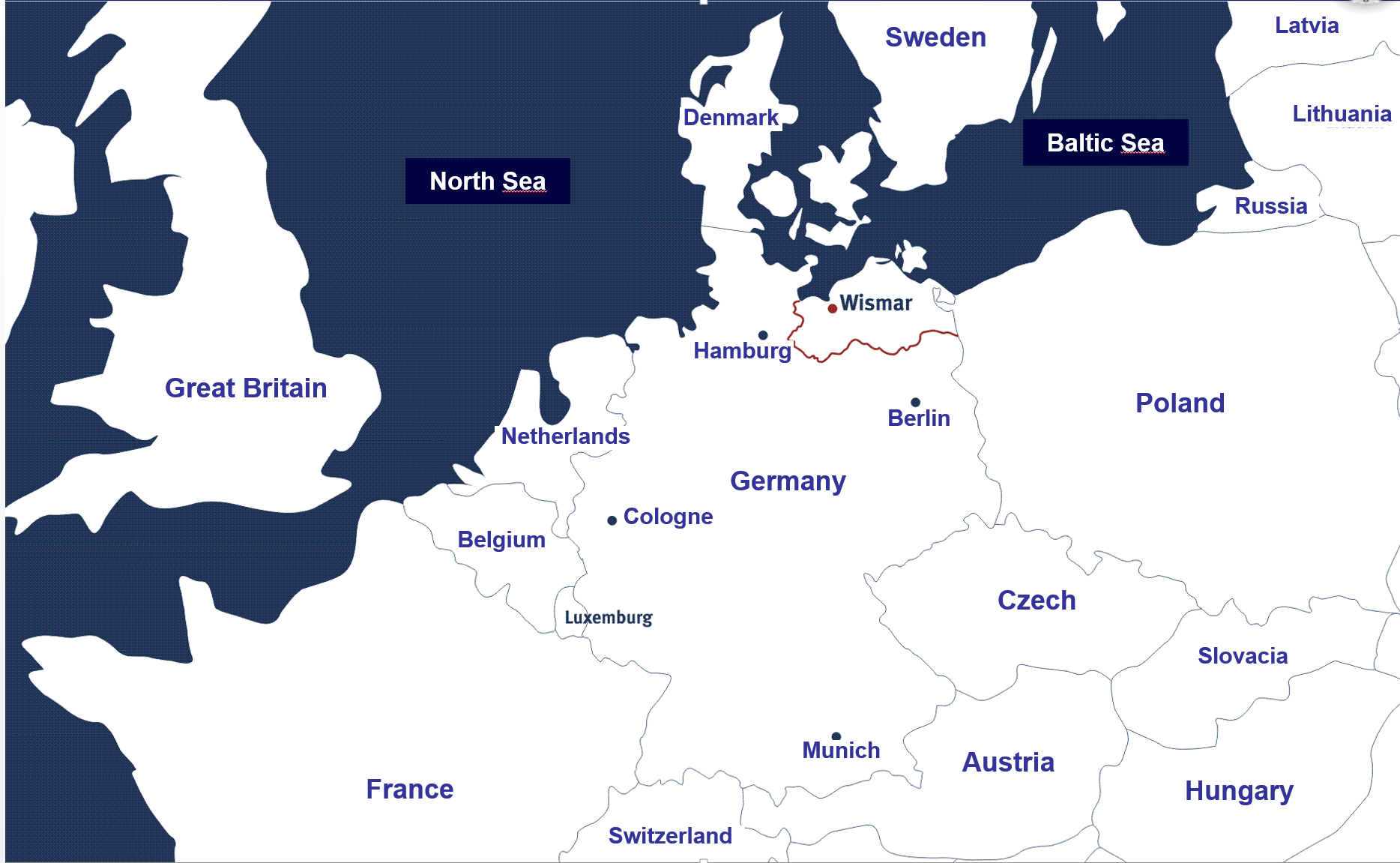 Hochschule Wismar
University of Technology, Business and Design
1908 Engineering Academy
3 Faculties
Engineering – Business – Design
~ 8.000 students (~ 4.000 distance learning)
2nd largest public univ. in distance learning in Germany
Munich, Frankfurt, Hannover, Berlin, Hamburg …
Institute BIT: Business Information Technology
Jan Helmke (Head)	ERP, SAP, Business Processes
Erhard Alde		SW Engineering, Business Processes
Rüdiger Blach	Operating Systems, Networks
Jürgen Cleve		AI, Data Mining
Uwe Lämmel		
Harald Mumm	Application Programming
Rüdiger Steffan	Database Systems
Reinhard Weck	Informatics and Society 
Bernd Wagner	Logistics
N.N.			Business Informatics
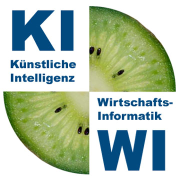 KIWI
Artificial Intelligence in Business Informatics
People
Jürgen Cleve
Uwe Lämmel
students
Projects
Data Mining Engineering 
Applications of Neural Networks
Knowledge Management
Business Rules
Knowledge Networks 
Semantic Wiki
Printing
Lämmel, Cleve: Artificial Intelligence, 4th ed., 2012  (German)
Cleve, Lämmel: Data Mining, 2nd ed. 2016 (German)
x
virtual(x)
is_there(x)
can_see(x)
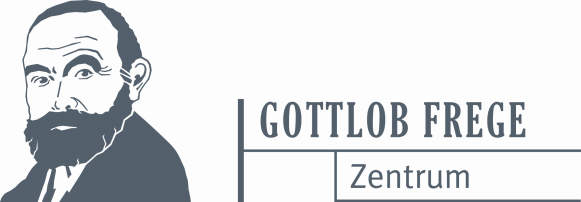 Gottlob Frege
1848 Wismar – 1925 Bad Kleinen

Professor at University in Jena 

mathematician, logician, philosopher
mathematical logic (predicate calculus)
analytic philosophy

1878 Begriffsschrift
Objectives
education in Math
Logic
heritage

People
pool of enthusiasts, mainly mathematicians
Content
Wismar University – Business Faculty – Business Informatics
knowledge – knowledge management
business rules
knowledge networks
semantic wiki
Knowledge
a awareness or familiarity gained by experience 	(of a Person, fact, or thing) (Have no knowledge of that). b a person’s range of information (is not within his knowledge).
a ( usu. foll. by of) a theoretical or practical understanding of a subject, language, etc. (has a good knowledge of Greek) b the sum of what is known (every branch of knowledge).
Philos. true, justified belief; certain understanding, as opposed to opinion. …”
Oxford Illustrated Dictionary
Knowledge
... is information I can apply
IF turnover(X) > 1.000€  THEN goodCustomer(X).
Information
Data + meaning (for  receiver)
turnover 1.250€
Data
transmtted by a message
digital character
1.250
Message – Data – Information – Knowledge
Message
sequence of signals
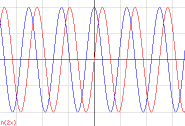 Knowledge
A system S has knowledge K, 
if S, whenever necessary, 
applies K.
More&Newell,1973
Knowledge Management
„… is the science of 
	- systematic acquisition, 
	- use and 
	- storage 
of expertise and information to improve
	- efficiency, 
	- competency, 
	- innovation and 
	- reaction capacity 
of the organisation.“
Brüggemann-Klein, A.; Schlichter, J.: Wissensmanagement in Organisationen, Vorlesung des Lehrstuhls für Angewandte Informatik / Kooperative Systeme, München:Technische Universität, 1999.
[Speaker Notes: Sehr aufwendige (umständliche) Definition]
Knowledge Management
„… includes all 
methods, 
tools and 
critical aspects of an organisation, 
which are necessary for its 
adaptation, 
protection and extension of competencies 
to react effectively and efficiently on market changes, 
	which do not occur continuously or centralised.“
Brüggemann-Klein, A.; Schlichter, J.: Wissensmanagement in Organisationen, Vorlesung des Lehrstuhls für Angewandte Informatik / Kooperative Systeme, München:Technische Universität, 1999.
[Speaker Notes: Sehr aufwendige (umständliche) Definition]
If only X knew what X knows
X = { Siemens, HP, Texas Instruments, Sony, 	 your company, we, you, I, everyone, Berlin, … }
provide knowledge wherever and whenever it is needed
Knowledge Representation
text
picture/figure
logic  (rule)
network
neural network
Theory versus Practice
Theory
mostly well known and established
Practice
not widely used

Why?
not so easy to use
not well supported

What to do?
Content
Wismar University – Business Faculty – Business Informatics
knowledge – knowledge management
business rules
knowledge networks
semantic wiki
Business Rules
IF X is a customer 	THEN send a bill.
IF not X is a customer 	THEN cash on delivery.
IF X is a good customer 	THEN give a discount.
IF annual turnover X > 1.000	THEN X is a good customer.
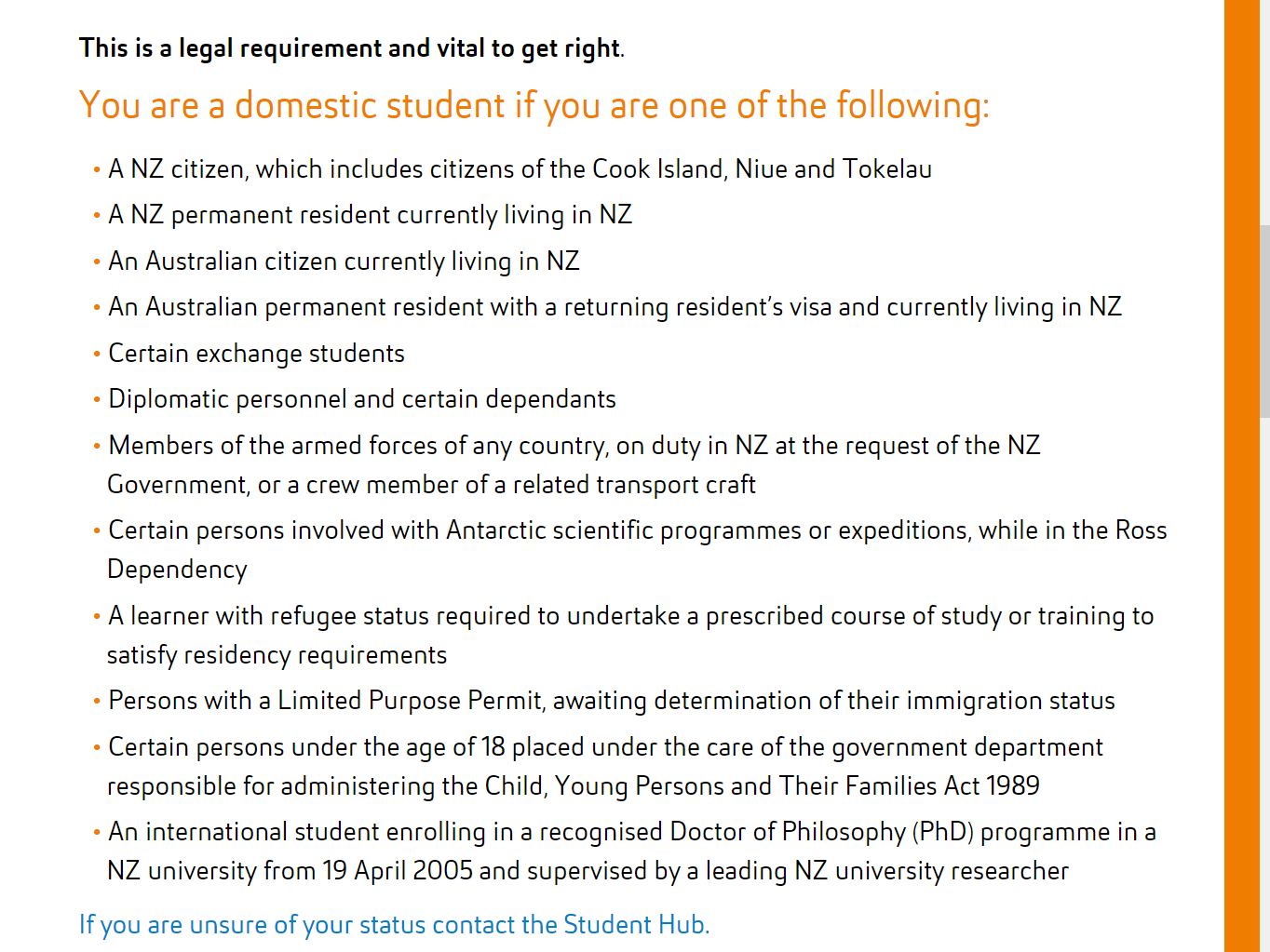 Real world?
AUT: Is someone a domestic student?
Why Business Rules?
Gardner Group
BRMS-Produkte
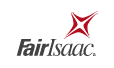 Blaze Advisor
ILOG
JBossRules
Mandarax
Oracle Business Rules
QuickRules
Visual Rules
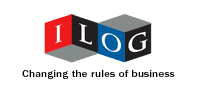 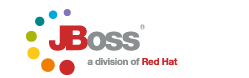 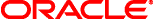 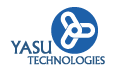 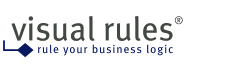 conclusion
rules seems to be easy
BRMS available

high costs
software
training

required
rule thinking  teaching
easier to use systems (at lower costs)
Content
Wismar University – Business Faculty – Business Informatics
knowledge – knowledge management
business rules
knowledge networks
semantic wiki
conclusion
Topic Map Example: Thyssen Krupp
Netnavigator
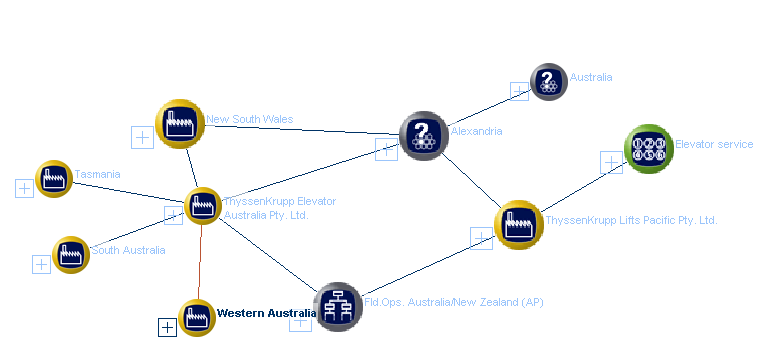 base.thyssenkrupp.com
Topic Map
is famous for
Country
Cuisine
is a
is a
New Zealand
is famous for
China
Food
Drink
Germany
is famous for
Bread
Wine
Rice
is famous for
Beer
Vodka
topic (notion, concept, class, category…
association (link, relation)
instance (element, object)
occurrence – link to data, e.g. url
Country is famous for cuisine
Topic Map in Ontopia
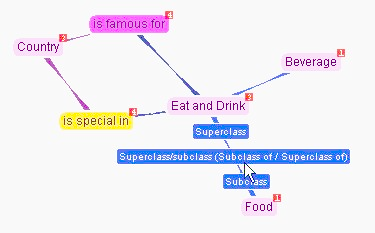 www.ontoppia.net
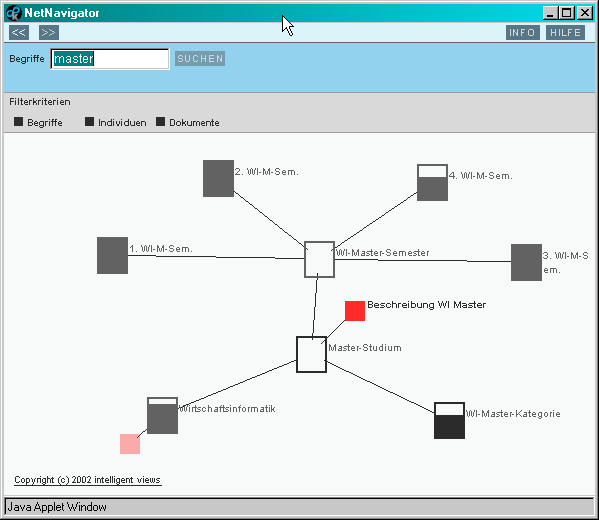 ToMaHS
Project
Topic Maps für Hochschul-Strukturen
degree programmes in Business Informatics
university adminsitration
Topic Map: Business Informatics
Bachelor BI – compulsory module
extends instances of
Degree programme
is a
Modules
2nd term
subnotion of
instance of
subnotion of
Wismar Business School
contains
Data bases and data modelling
subnotion of
subtype of
teaches
Professor
Special Subjects
is covered in
is a
Rüdiger Steffan
Business Informatics (BI)
conclusion
topic maps enable semantic search
concept like sentences  seems to be easy
(a few) software exists
creating a topic map  a lot of effort


required
easier to use systems (at low costs)
links, interfaces to other systems
automatic generation of backbones
Content
Wismar University – Business Faculty – Business Informatics
knowledge – knowledge management
business rules
knowledge networks
semantic wiki
conclusion
Semantic Wiki
wiki = positive (Wikipedia)
annotations 
attributes (type)
enable semantic search
database like queries
can be used to define associations
https://kompetenz.hs-wismar.de/index.php/Semantic_Wiki_Example
Semantic Wiki
Topic map can be mapped into a semantic wiki
topic 	= category (wiki page)
association	= annotation of type “Page”
instance	= wiki page 	    that belongs to a category
occurrence	= page text and links
wiki page Italy:
'''Italy''' is famous for [[is famous for::Pasta]].
[category: Country]
Semantic Wiki for Knowledge Management
ongoing project
Competence Portal:  	http://kompetenz.hs-wismar.de
idea:
everybody puts in his/her own publications, projects …
more freedom than in a database
easier to use than existing systems
annual reports will be generated

reality:
only used by some colleagues (they are happy)
Conclusion
many people feel the lack of  a proper KM
formal knowledge representation can improve KM
existing concepts lack user friendly usability

What can be done to bring KM to everybody?
Ideas
(semi-)automated generation of formal knowledge representations:
people write wiki pages
categories, associations are identified by the system
experts build Topic Map (TM) TM is used as a backbone for a semantic wiki  visualisation of a semantic wiki (like TM)
KM = knowledge management
Thank You for your patience
It is not sufficient to know, you have to apply as well,it is not sufficient to intend to do, you have to do it.
 Johann Wolfgang von Goethe
Uwe Lämmel
Hochschule Wismar
Wismar Business School
www.wi.hs-wismar.de/uwe.laemmel 
uwe.laemmel@hs-wismar.de
Abstract
IT based Knowledge Management

Since the hype of Web 2.0 the discussion on knowledge management has focused on the application of social media. However, a real management of knowledge using computers requires a (semi-) formal representation of knowledge. Thus  enabling knowledge processing.
The paper presents the possibilities of formal knowledge representation and discusses their usability: business rules as well as topic maps or semantic wikis will be discussed.
Abstract
IT based Knowledge Management

Wissensmanagement wird seit vielen Jahren in Forschung und Praxis stark diskutiert. Mit dem Hype des Web 2.0 erlebte diese Diskussion einen weiteren Höhepunkt, die die (damals) neuen sozialen Medien in den Mittelpunkt rückte. Ein echtes Management von Wissen mittels IT setzt jedoch (semi-) formale Wissensdarstellungen voraus, die dann zudem eine Verarbeitung von Wissen ermöglichen.
Der Beitrag stellt die Möglichkeiten der formalen Wissensdarstellung in den Mittelpunkt und diskutiert deren Praxistauglichkeit. Dabei wird auf die Erfahrung aus verschiedenen Projekte zurückgegriffen.